Install MySQL Community Server and MySQL Workbench
By Paul Warner
Steps: Use Appendix A from the Text Book
Run Windows Update
Download 
Microsoft .NET Framework if it is not on your computer
Visual Studio from the link below
https://visualstudio.microsoft.com/thank-you-downloading-visual-studio/?sku=Community&rel=15#
Access the Web Site and Download the software
MySQL community Server
MySQL Workbench
Install the software and verify it is installed 
Download the source files for the book
Run the recommended script
Step 1: Run the script and verify it is installed
https://visualstudio.microsoft.com/thank-you-downloading-visual-studio/?sku=Community&rel=15#
Step 1: Download .NET Framework
Go to the following Website https://support.microsoft.com/en-us/help/4054531/microsoft-net-framework-4-7-2-web-installer-for-windows
I used the Web Installer package
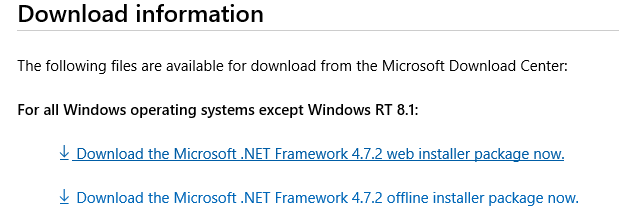 Step 2: Access Web Site and download Software
Go To 
http://dev.mysql.com/downloads/installer/




Choose the Option that best work for you
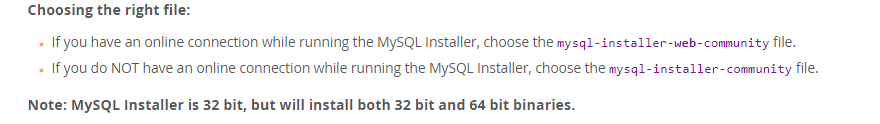 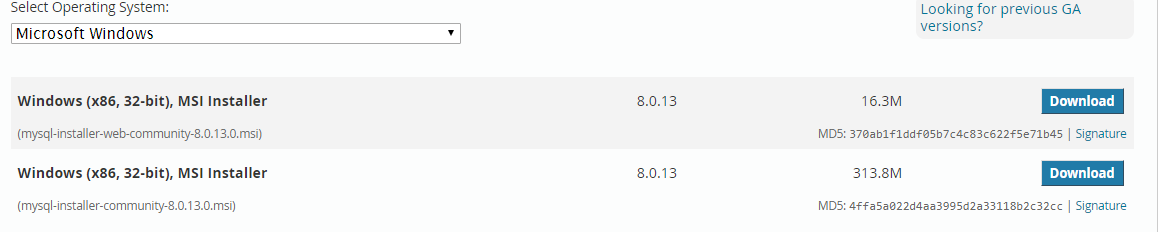 Options for installing MySQL Workbench
Make sure you Select 
DEVELOPMENT
Then Follow the Wizard
Step 3: Verify Software Installation
Look for MySQL Workbench

                                                            Double click on the Icon;  The following below will appear

                                                                                                          Login to Workbench with the user and password
                                                                                                          you created.

                                                                                                          Kindly review tutorial (Link) posted in Canvas about
                                                                                                           learning how to use MySQL Workbench
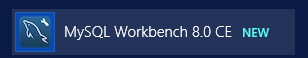 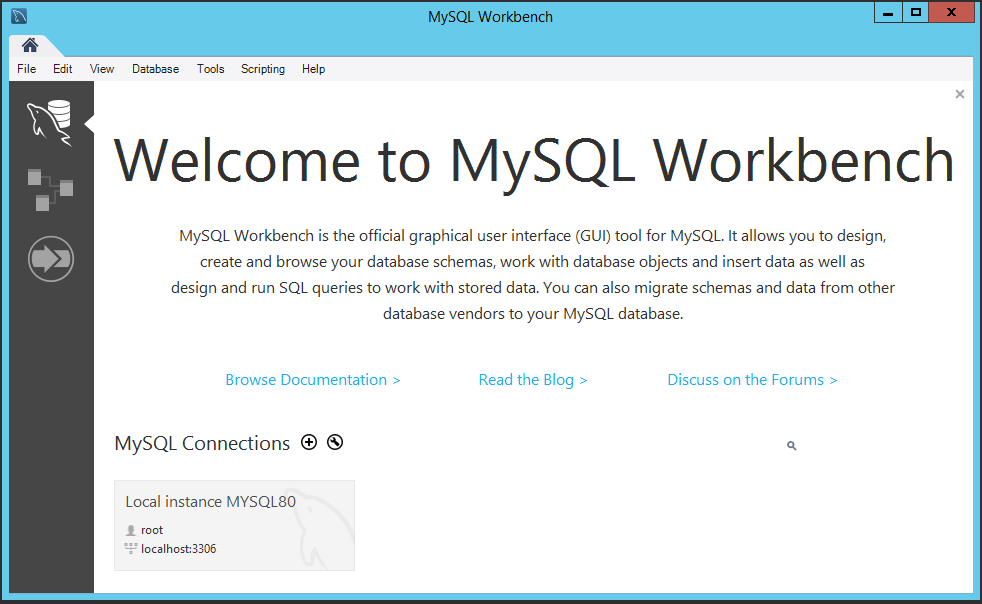 Step: Download Setup Files for the book
Go to the following link:
https://www.murach.com/shop/murach-s-sql-server-2016-for-developers-detail
Click on FREE Downloads
Under
Book Examples and Exercises
Download the Exe and Zip file

You may have to register in order
To download the files
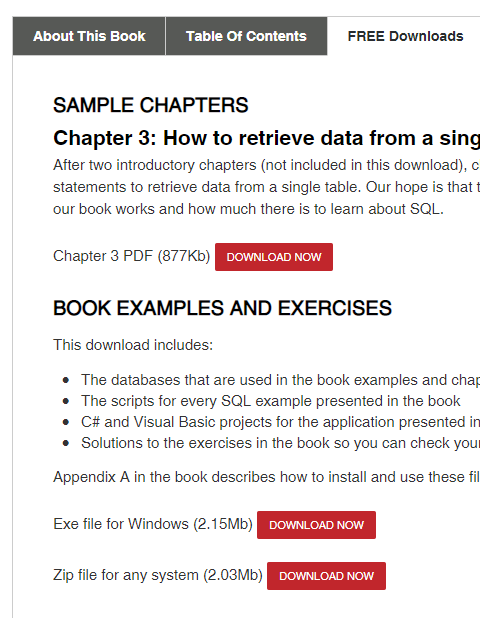